Learning to Programin Python
Concept 7
Definitions
      (with Turtles)
[Speaker Notes: Functions in Python are called Definitions.
The KEY question for this lesson should be : Why use functions at all?
The lesson should provide the answers: 1. Through the task and 2. Explicit reasons why functions are essential to efficient, readable code and CT skills]
Learning Intentions
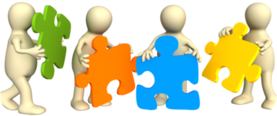 From this lesson the students will be able to:
Use definitions to control Turtle behaviour
[Speaker Notes: Using previous challenges and new challenges, students should be able to draw shapes and control Turtle behaviour, using a modular approach.]
REVISIT a loopy Challenge
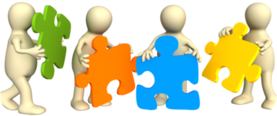 REMEMBER this challenge using for loops.
To use for loops in Turtle graphics to create a pattern of 5 concentric squares.
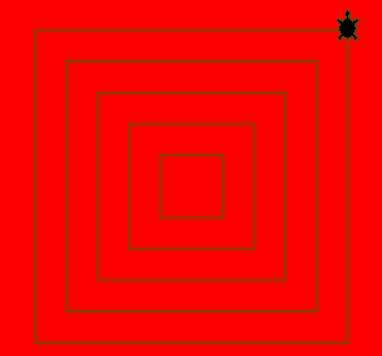 [Speaker Notes: Recap on how these concentric squares were drawn.]
REMEMBER this mini CHALLENGE
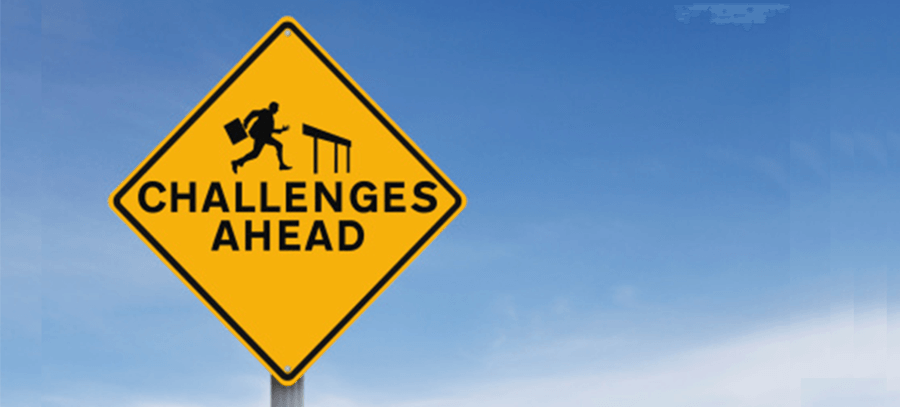 Delia draws a SQUARE using a for loop.
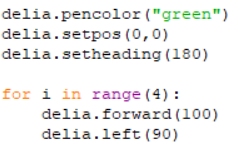 [Speaker Notes: Drawing a Square can be abstracted into a definition.]
Here’s how Delia’s code might fit in to a program
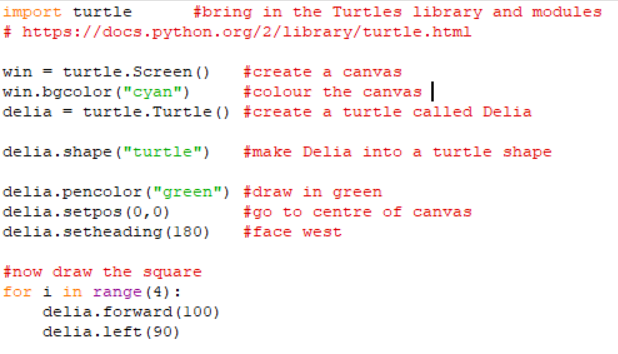 [Speaker Notes: Students may want to type this into their IDE or reading through it may be enough.]
Modify the program to include a definition
The code below could be replaced by a definition.
Can you modify the previous program to include a function which draws Delia’s square, starting at the centre of the canvas?
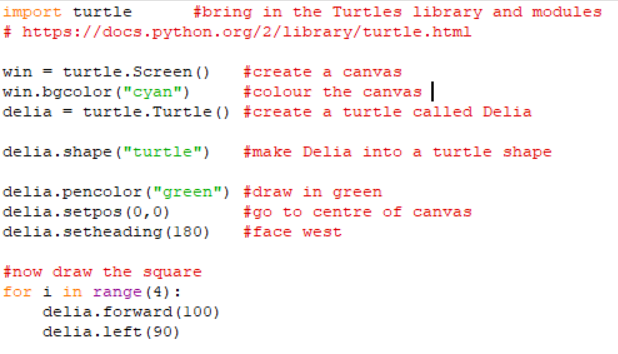 [Speaker Notes: The PRIMM method will encourage engagement. (Predict Run Investigate Modify Make)
Once students have created a definition to draw a square, they can incorporate it into an overall program.
(An outline of how they might incorporate the definition follows in the next slide.)]
Including a definition – Sample Code
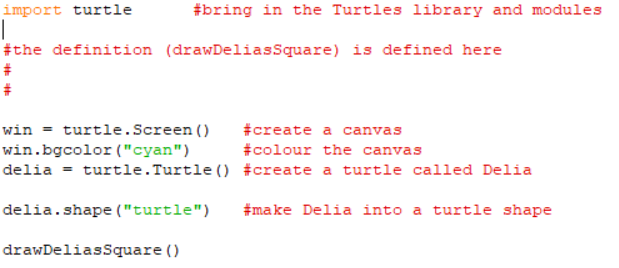 LO 2.3 students should be able to implement modular design to develop hardware or software modules that perform a specific function
[Speaker Notes: The PRIMM method will encourage engagement. (Predict Run Investigate Modify Make)
Once students have created a definition to draw a square, they can incorporate it into an overall program.]
Predict what this definition will draw?
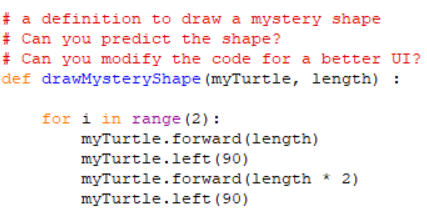 [Speaker Notes: The PRIMM method will encourage engagement. (Predict Run Investigate Modify Make)]
Predict what this definition will draw?
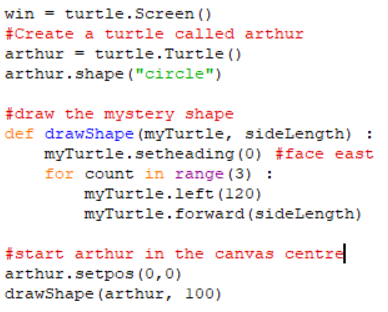 LO 1.6 students should be able to explain the operation of a variety of algorithms
[Speaker Notes: The PRIMM method will encourage engagement. (Predict Run Investigate Modify Make)]
Predict what arthur will draw
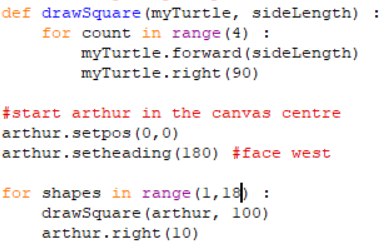 LO 1.22 students should be able to read, write, test, and modify computer programs
[Speaker Notes: The PRIMM method will encourage engagement. (Predict Run Investigate Modify Make)
This program should be read, written and modified to create a circle within the series of squares.]
Learning Review
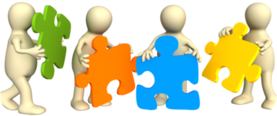 From this lesson I am able to:
Use definitions to control Turtle behaviour
LO 3.9 students should be able to analyse and interpret the outcome of simulations both before and after modifications have been made
[Speaker Notes: Students should be able to read definitions and see their impact on the behaviour of agents that are modelled.]